Boys vs Girls
Understanding the differences between parenting boys versus girls
Carrie Walker
About Me
About My Dog
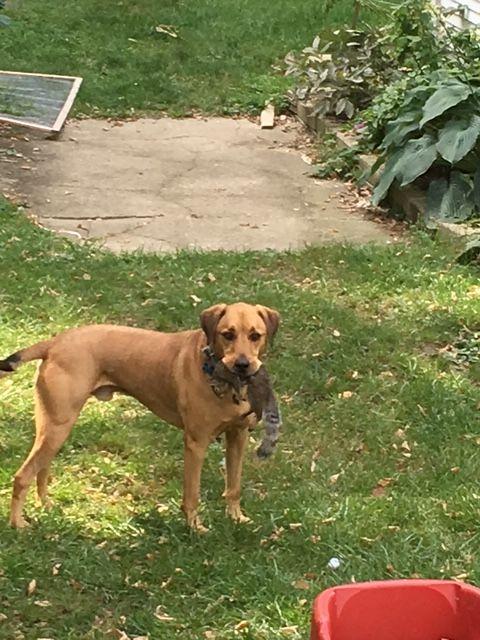 About My Dog
BACKGROUND
Our Goal:
To identify and understand the different tendencies and motivations between boys and girls in order to best guide them into adulthood.
5
Our Goal:
To identify and understand the different tendencies and motivations between boys and girls in order to best guide them into adulthood.
NOT
Define black and white gender expectations
6
Our Goal:
To identify and understand the different tendencies and motivations between boys and girls in order to best guide them into adulthood.
NOT
Define black and white gender expectations
To assign morality to gendered behaviors
References
Why Gender Matters

Girls on the Edge

Boys Adrift
Dr. Leonard Sax M.D., Ph.D
3 MAIN DIFFERENCES
RISK TAKING
RESTLESSNESS
AGGRESSION
RESTLESSNESS
BOYS

The Drive to move
RESTLESSNESS
BOYS

The Drive to move
Endless energy
RESTLESSNESS
BOYS

The Drive to move
Endless energy
Prone to Impulsivity
RESTLESSNESS
BOYS

The Drive to move
Endless energy
Prone to Impulsivity
	Low Tolerance for sitting still
RESTLESSNESS
BOYS

The Drive to move
Endless energy
Prone to Impulsivity
	Low Tolerance for sitting still
RESTLESSNESS
BOYS

The Drive to move
Endless energy
Prone to Impulsivity
	Low Tolerance for sitting still
Often Struggle with School Expectations
RESTLESSNESS
BOYS

The Drive to move
Endless energy
Prone to Impulsivity
	Low Tolerance for sitting still
 Often struggle with school expectations
COMMON MISTAKE
Talking/disciplining the energy out of boys
RESTLESSNESS
BOYS

The Drive to move
Endless energy
Prone to Impulsivity
	Low Tolerance for sitting still
 Often struggle with school expectations
COMMON MISTAKE
Talking/disciplining the energy out of boys

TIP
Plan for exercise
RESTLESSNESS
GIRLS
RESTLESSNESS
GIRLS

Inner Restlessness
RESTLESSNESS
GIRLS

Inner Restlessness
Inner drive to define themselves
RESTLESSNESS
GIRLS

Inner Restlessness
Inner drive to define themselves
Drive to Over Achieve
RESTLESSNESS
GIRLS

Inner Restlessness
Inner drive to define themselves
Drive to Over Achieve
Higher concern for authority
RESTLESSNESS
GIRLS

Inner Restlessness
Inner drive to define themselves
Drive to Over Achieve
Higher concern for authority
Calculated approach to how they
	Are perceived
RESTLESSNESS
“...These girls’ “quest for the perfect resume” is conflicting with their search for a sense of who they really are.  Rimer found:  
Girls by the dozen are high achieving, ambitious, and confident…Girls who do everything: Varsity sports.  Student government.  Theater.  Community service….But being an amazing girl often doesn't feel like enough these days when you're ….
GIRLS

Inner Restlessness
Inner drive to define themselves
Drive to Over Achieve
Higher concern for authority
Calculated approach to how they
	Are perceived
RESTLESSNESS
competing with all the other amazing girls around the country who are applying to the same colleges that you have been encouraged to aspire to practically all your life….There is something about the lives these girls lead- their jam-packed schedules, the amped-up multitasking, the focus on a narrow group of the nation’s most selective colleges- that speaks of a profound anxiety.
					“For Girls, It’s Be Yourself 
and Be Perfect Too” NYT	
		- Sara Rimer
GIRLS

Inner Restlessness
Inner drive to define themselves
Drive to Over Achieve
Higher concern for authority
Calculated approach to how they
	Are perceived
RESTLESSNESS
GIRLS

Inner Restlessness
Inner drive to define themselves
Drive to Over Achieve
Higher concern for authority
Calculated approach to how they
	Are perceived
“ANOREXIA OF THE SOUL”
RESTLESSNESS
Anorexia of the soul: an obsessive search for an authentic sense of self; for some girls morphing into a frantic and ultimately self destructive perfectionism.  In other girls it can become a relentless focus on sports, or thinness or beauty.
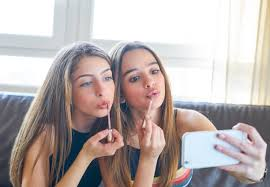 GIRLS

Inner Restlessness
Inner drive to define themselves
Drive to Over Achieve
Higher concern for authority
Calculated approach to how they
	Are perceived
“ANOREXIA OF THE SOUL”
RESTLESSNESS
John 6:35-Jesus declared “I am the bread of life.  Whoever comes to me will never go hungry, and whoever believes in me will never be thirsty.”
Biblical View 
of Anorexia of the Soul
RESTLESSNESS
Psalm 63:1,5- O God, you are my God, earnestly I seek you, my soul thirsts for you, my flesh faints for you, as in a dry and weary land where there is no water.
Biblical View 
of Anorexia of the Soul
RESTLESSNESS
Psalm 63:1,5-  (because of your love) My soul will be satisfied as with fat and rich food, and my mouth will praise you with joyful lips.
Biblical View 
of Anorexia of the Soul
RESTLESSNESS
Anorexia of the soul: an obsessive search for an authentic sense of self; for some girls morphing into a frantic and ultimately self destructive perfectionism.  In other girls it can become a relentless focus on sports, or thinness or beauty.
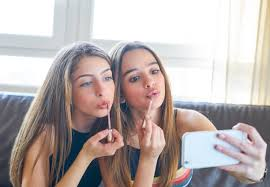 GIRLS

Inner Restlessness
Inner drive to define themselves
Drive to Over Achieve
Higher concern for authority
Calculated approach to how they
	Are perceived
“ANOREXIA OF THE SOUL”
RESTLESSNESS
COMMON MISTAKE
GIRLS

Inner Restlessness
Inner drive to define themselves
Drive to Over Achieve
Higher concern for authority
Calculated approach to how they
	Are perceived
RESTLESSNESS
COMMON MISTAKE
Perpetuating a one dimensional identity
GIRLS

Inner Restlessness
Inner drive to define themselves
Drive to Over Achieve
Higher concern for authority
Calculated approach to how they
	Are perceived
RESTLESSNESS
COMMON MISTAKE
Perpetuating a one dimensional identity



TIP
Nurture the soul
GIRLS

Inner Restlessness
Inner drive to define themselves
Drive to Over Achieve
Higher concern for authority
Calculated approach to how they
	Are perceived
3 MAIN DIFFERENCES
RISK TAKING
RESTLESSNESS
AGGRESSION
RISK TAKING
BOYS

Take more risks than girls
RISK TAKING
BOYS

Take more risks than girls
Risky behavior is pleasurable
RISK TAKING
BOYS

Take more risks than girls
Risky behavior is pleasurable
Tend to overestimate their 
     Abilities and underestimate 
     limitations
RISK TAKING
BOYS

Take more risks than girls
Risky behavior is pleasurable
Tend to overestimate their 
     Abilities and underestimate 
     Limitations
Risks are developmentally 
necessary
RISK TAKING
COMMON MISTAKE
Removing all risk taking opportunities
BOYS

Take more risks than girls
Risky behavior is pleasurable
Tend to overestimate their 
     Abilities and underestimate 
     Limitations
Risks are developmentally 
necessary
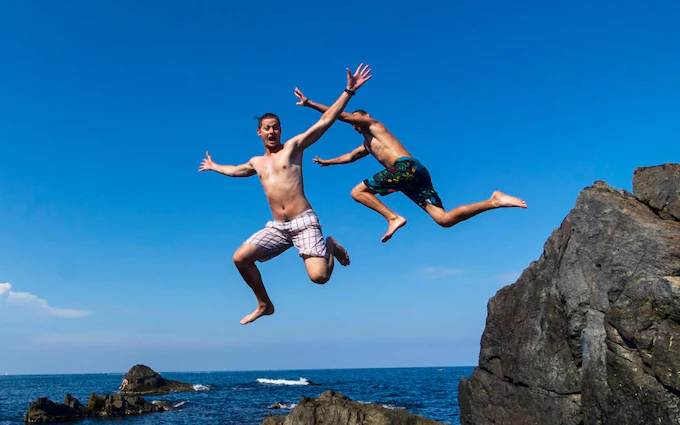 RISK TAKING
COMMON MISTAKE
Removing all risk taking opportunities
BOYS

Take more risks than girls
Risky behavior is pleasurable
Tend to overestimate their 
     Abilities and underestimate 
     Limitations
Risks are developmentally 
necessary
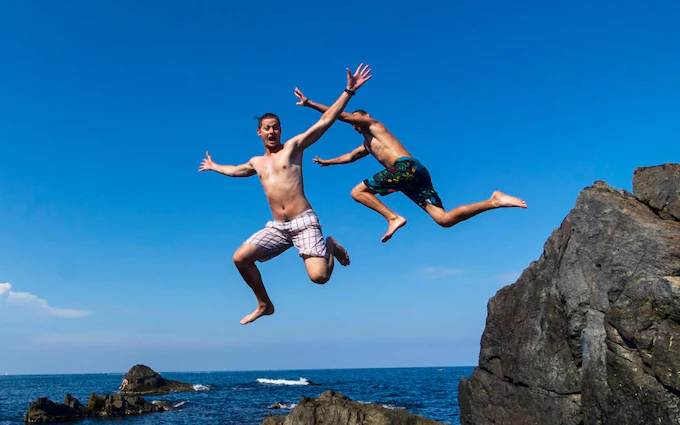 VALUE OF RISK-  Antifragility
	Jonathan Haidt “Anxious Generation”

Wine glass vs Oak tree
RISK TAKING
COMMON MISTAKE
Removing all risk taking opportunities



TIP
BOYS

Take more risks than girls
Risky behavior is pleasurable
Tend to overestimate their 
     Abilities and underestimate 
     Limitations
Risks are developmentally 
necessary
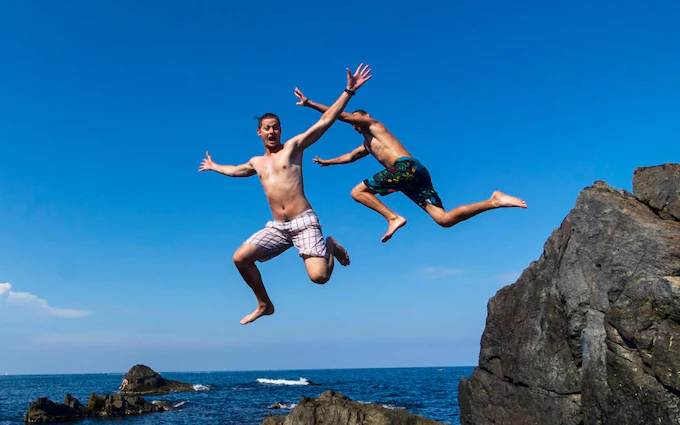 RISK TAKING
COMMON MISTAKE
Removing all risk taking opportunities



TIP
Unsupervised outdoor play
BOYS

Take more risks than girls
Risky behavior is pleasurable
Tend to overestimate their 
     Abilities and underestimate 
     Limitations
Risks are developmentally 
necessary
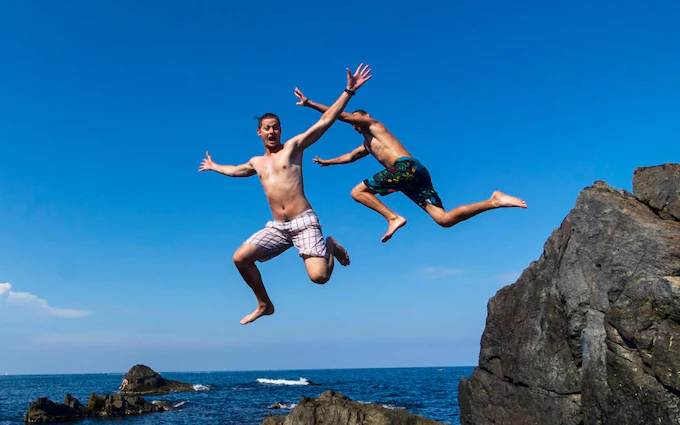 RISK TAKING
COMMON MISTAKE
Removing all risk taking opportunities



TIP
Unsupervised outdoor play
“Unsupervised outdoor play teaches children to handle risks and challenges of many kinds.  By building physical, psychological, and social competence it gives kids confidence that they can face new situations and is an inoculation against anxiety.”
				“The Anxious Generation”
					Jonathan Haidt
BOYS

Take more risks than girls
Risky behavior is pleasurable
Tend to overestimate their 
     Abilities and underestimate 
     Limitations
Risks are developmentally 
necessary
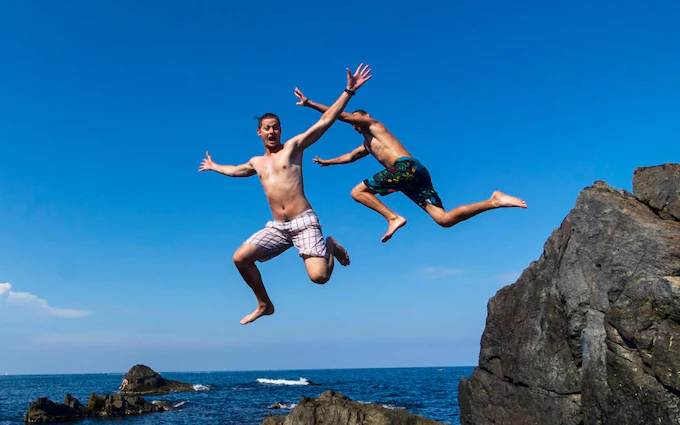 RISK TAKING
Girls

Take less risks than boys
RISK TAKING
Girls

Take less risks than boys
Risk taking is stressful and 
	Failure more discouraging
RISK TAKING
Girls

Take less risks than boys
Risk taking is stressful and 
	Failure more discouraging
Risks are developmentally
	Necessary
RISK TAKING
Girls

Take less risks than boys
Risk taking is stressful and 
	Failure more discouraging
Risks are developmentally
	Necessary
Tend to underestimate abilities and overestimate limitations
RISK TAKING
Girls

Take less risks than boys
Risk taking is stressful and 
	Failure more discouraging
Risks are developmentally
	Necessary
Tend to underestimate abilities and overestimate limitations
COMMON MISTAKE
Enjoying the peace, allowing no risks
RISK TAKING
Girls

Take less risks than boys
Risk taking is stressful and 
	Failure more discouraging
Risks are developmentally
	Necessary
Tend to underestimate abilities and overestimate limitations
COMMON MISTAKE
Enjoying the peace, allowing no risks



TIP
Dare Training
RISK TAKING
Girls

Take less risks than boys
Risk taking is stressful and 
	Failure more discouraging
Risks are developmental
	Necessary
Tend to underestimate abilities and overestimate limitations
COMMON MISTAKE
Enjoying the peace, allowing no risks



TIP
Dare Training
“If a girl takes a risk and fails, she may end up being MORE risk averse, not less….
The feeling of weakness and inability and the tendency to low self-esteem are so integrated into girls thinking, that (this) training can be counterproductive if we do not know exactly what we are doing.”
RISK TAKING
Girls

Take less risks than boys
Risk taking is stressful and 
	Failure more discouraging
Risks are developmental
	Necessary
Tend to underestimate abilities and overestimate limitations
COMMON MISTAKE
Enjoying the peace, allowing no risks



TIP
Dare Training
“....start with something the girls know they can do, then gradually let them build up that wall, stretch their abilities to the limit.  Dont throw the mouse in the bathtub until its had plenty of experience climbing the little trees and squiggling through the tunnels.  And when the girls fail and they fall, you have to be there to catch them, dust them off, encourage them to try again.”
RISK TAKING
Girls

Take less risks than boys
Risk taking is stressful and 
	Failure more discouraging
Risks are developmentally
	Necessary
Tend to underestimate abilities and overestimate limitations
COMMON MISTAKE
Enjoying the peace, allowing no risks



TIP
Dare Training
AGGRESSION
BOYS


Boys fight a lot (20x) more than girls
54
AGGRESSION
BOYS


Boys fight a lot (20x) more than girls
Boys are drawn to weapons, violence, 
and fighting
55
AGGRESSION
“Boys as young as two years of age, given a choice between violent fairy tales and warm and fuzzy fairy tales, usually choose the violent stories.  Girls as young as two years of age consistently choose the warm and fuzzy stories.  In another study, psychologist found that five- and seven-year-old girls who prefer violent stories are more likely to have significant behavior problems than girls who prefer warm, nurturing stories.  However, among boys, preference for violent stories is not an indicator of underlying psychiatric problems.  A preference for violent stories seems to be…
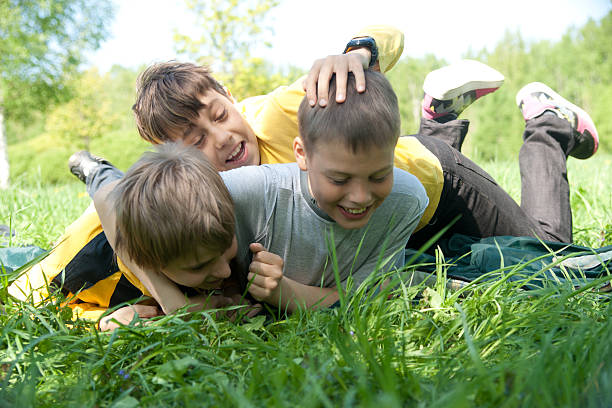 BOYS

Boys fight a lot (20x) more than girls

	Boys are drawn to violence, weapons and fighting
56
AGGRESSION
“....normal for five- to seven-year-old boys, while the same preference in five- to seven-year-old girls suggests a psychiatric disorder.

										“Why Gender Matters”
										       Dr. Leonard Sax
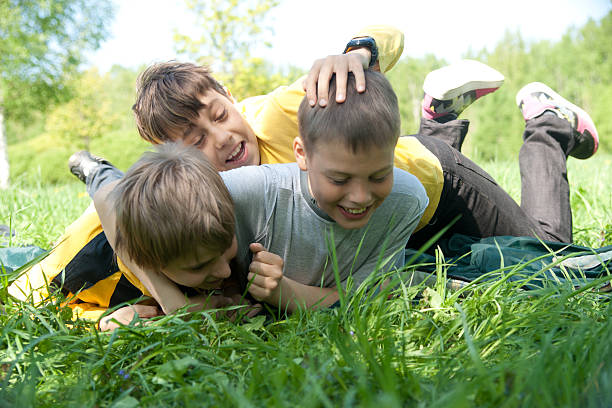 BOYS

Boys fight a lot (20x) more than girls

	Boys are drawn to violence, weapons and fighting
AGGRESSION
BOYS

Boys fight a lot (20x) more than girls
Boys are drawn to weapons, violence, 
and fighting
Aggression in boys builds status
and relationship
AGGRESSION
BOYS

Boys fight a lot (20x) more than girls
Boys are drawn to weapons, violence, 
and fighting
Aggression in boys builds status
and relationship
Rough and tumble play is developmentally important
AGGRESSION
(It is often thought) “…if you prevent kids from playing aggressive games, then kids will be less aggressive.  In fact, there is no evidence that preventing kids from acting out their aggression in healthy ways will diminish or eliminate their aggressive impulses.  Instead, prohibiting these activities may actually increase the likelihood that the suppressed aggression will manifest itself in less healthy ways.”
								“Why Gender Matters”
									Dr. Leonard Sax
BOYS

Boys fight a lot (20x) more than girls

	Boys are drawn to violence, weapons and fighting

Aggression in boys builds status and relationships

Participating in rough in tumble play is developmentally helpful
AGGRESSION
COMMON MISTAKE
Banning all aggressive play/relating
BOYS

Boys fight a lot (20x) more than girls
Boys are drawn to weapons, violence, 
and fighting
Aggression in boys builds status
and relationship
Rough and tumble play is developmentally important
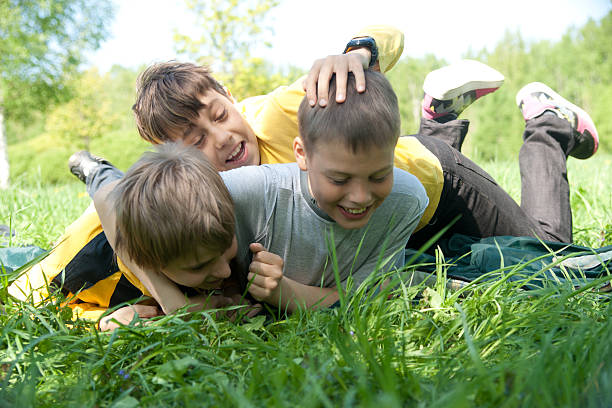 AGGRESSION
COMMON MISTAKE
Banning all aggressive play/relating



TIP
Lean on your spouse
BOYS

Boys fight a lot (20x) more than girls
Boys are drawn to weapons, violence, 
and fighting
Aggression in boys builds status
and relationship
Rough and tumble play is developmentally important
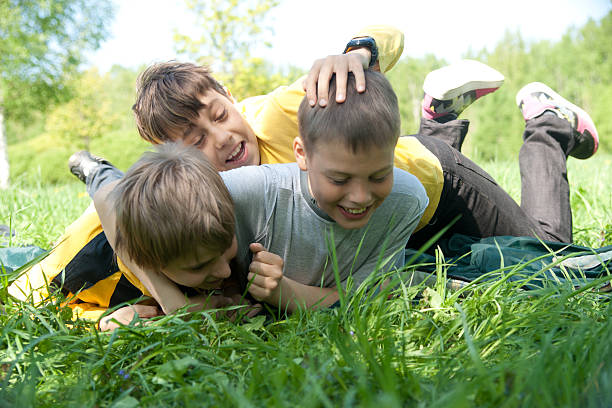 GIRLS

Girls are seldom overtly aggressive
AGGRESSION
GIRLS

Girls are seldom overtly aggressive
Acts of aggression are in a more
 covert form:  Alternative Aggression
AGGRESSION
GIRLS

Girls are seldom overtly aggressive
Acts of aggression are in a more
 covert form:  Alternative Aggression
Aggression lowers status and 
destroys relationships
AGGRESSION
GIRLS

Girls are seldom overtly aggressive
Acts of aggression are in a more
 covert form:  Alternative Aggression
Aggression lowers status and 
destroys relationships

Tend to be more aware of relational subtleties and have higher emotional intelligence
AGGRESSION
GIRLS

Girls are seldom overtly aggressive
Acts of aggression are in a more
 covert form:  Alternative Aggression
Aggression lowers status and 
destroys relationships

Tend to be more aware of relational subtleties and have higher emotional intelligence
AGGRESSION
COMMON MISTAKE
Dismissing perceived aggression as “drama”
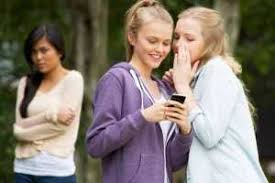 GIRLS

Girls are seldom overtly aggressive
Acts of aggression are in a more
 covert form:  Alternative Aggression
Aggression lowers status and 
destroys relationships

Tend to be more aware of relational subtleties and have higher emotional intelligence
AGGRESSION
COMMON MISTAKE
Dismissing perceived aggression as “drama”



TIP
Early emphasis on healthy conflict resolution
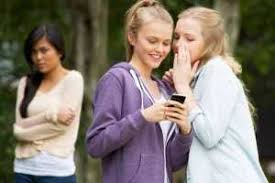 3 MAIN DIFFERENCES
RISK TAKING
RESTLESSNESS
AGGRESSION
CONCLUSION
Ephesians 2:10- For we are God's handiwork, created in Christ Jesus to do good works, which God prepared in advance for us to do.
COMMENTS
AND 
QUESTIONS
71